Converting Validated Scales into Consolidated Electronic Case Report Forms (eCRFs)
Katie Jentoft
Clinical Data Manager
Validated Scales
Objectively measure cognition, behavior, or other traits
 Baseline status
 Change over time
2
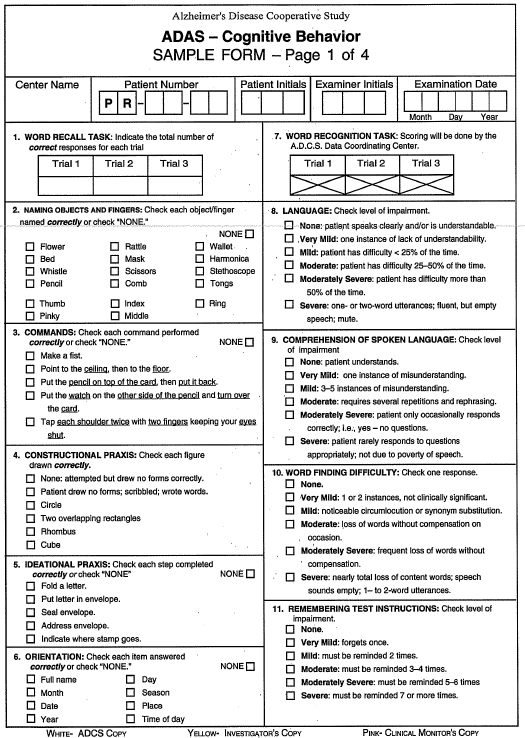 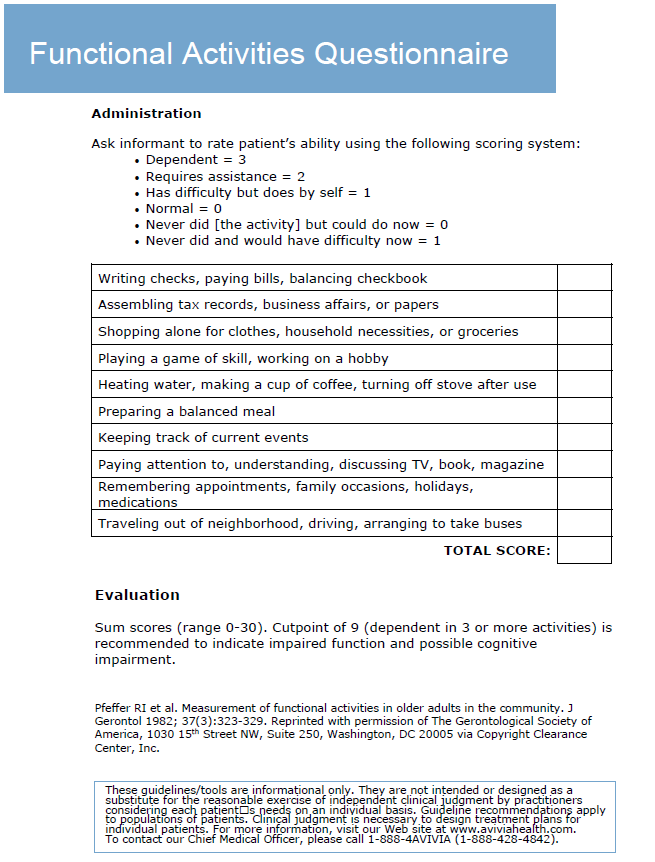 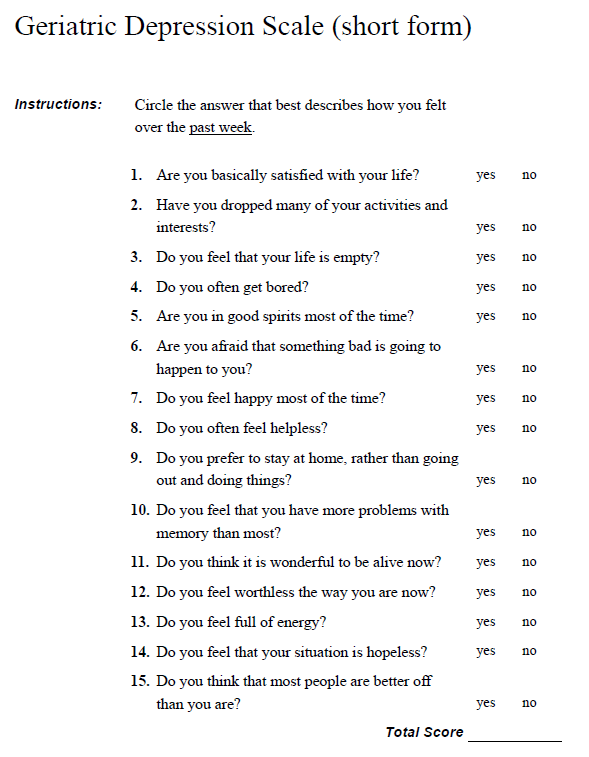 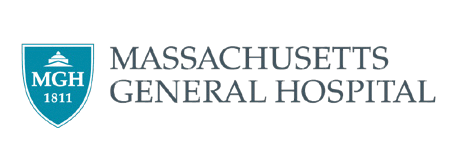 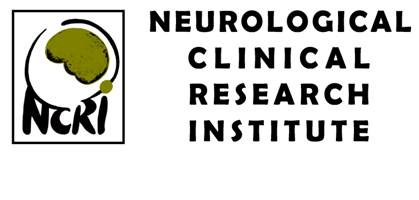 3
[Speaker Notes: Examples of validated scales in Alzheimer’s research]
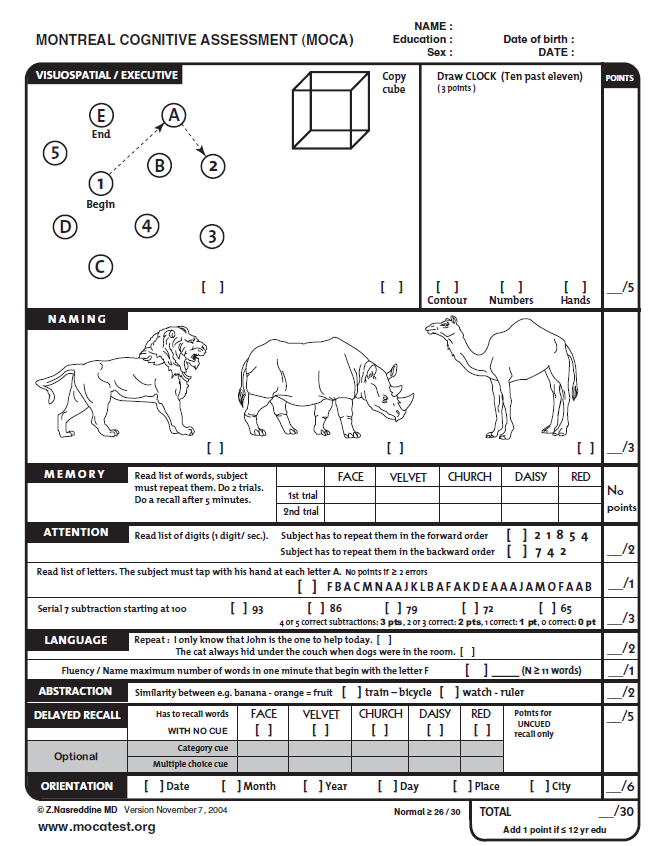 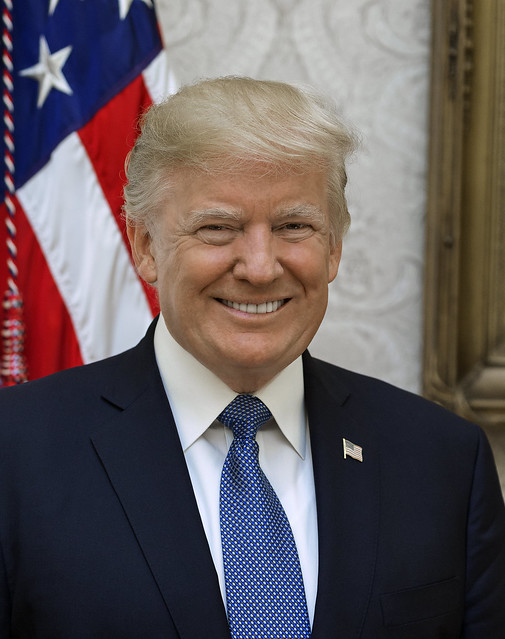 4
Validated Scale  eCRF
What is the best way to capture data electronically?

Goals
 Collect essential data points
 Enable data analysis
5
Verbatim Legacy Forms
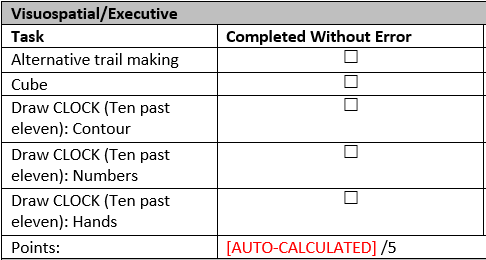 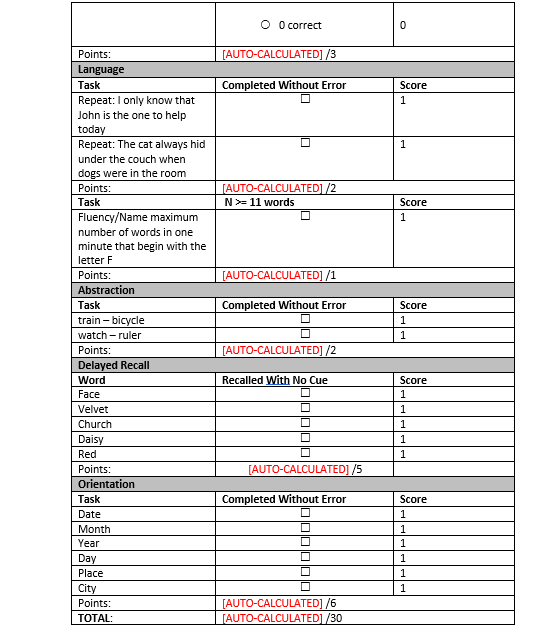 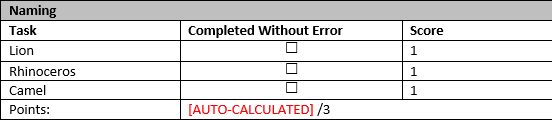 6
Consolidated eCRFs
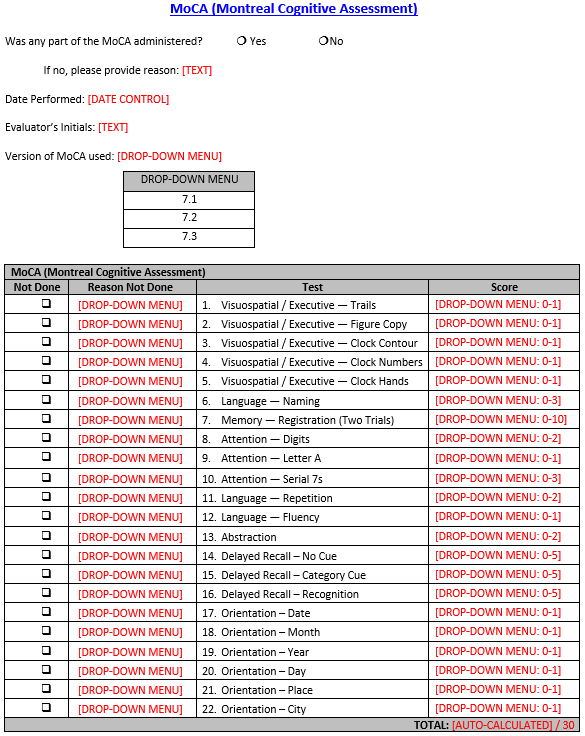 7
Consolidated eCRF Process
Identify essential data points
Follow Good Clinical Data Management Practices (GCDMP)
Incorporate Clinical Data Acquisition Standards Harmonization (CDASH)
Simplify design
8
Montreal Cognitive Assessment (MoCA)
9
1. MoCA Essential 
Data Points
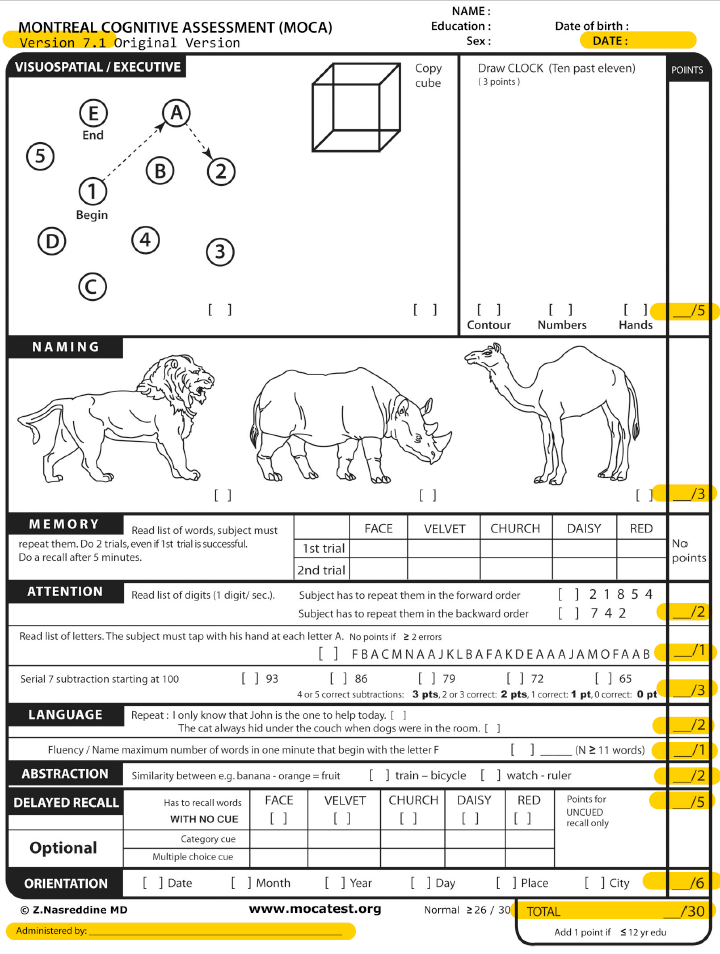 Date
Evaluator
MoCA version
Section scores
Total score
10
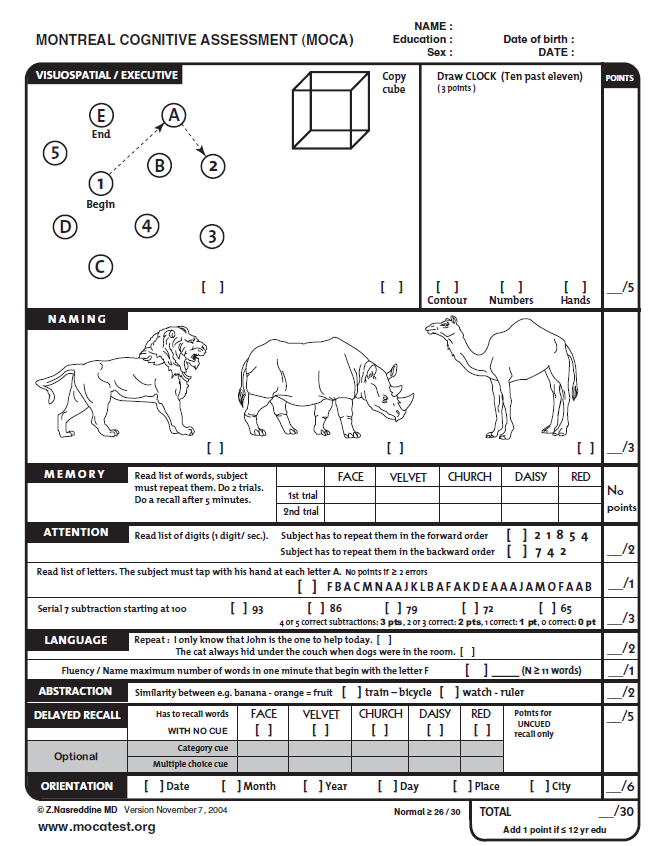 2. MoCA GCDMP
Formatting
Multidisciplinary input
Licensing
Standards
11
3. MoCA CDASH
Every question requires a response 
Common fields in the same place on every eCRF
Limit free text fields
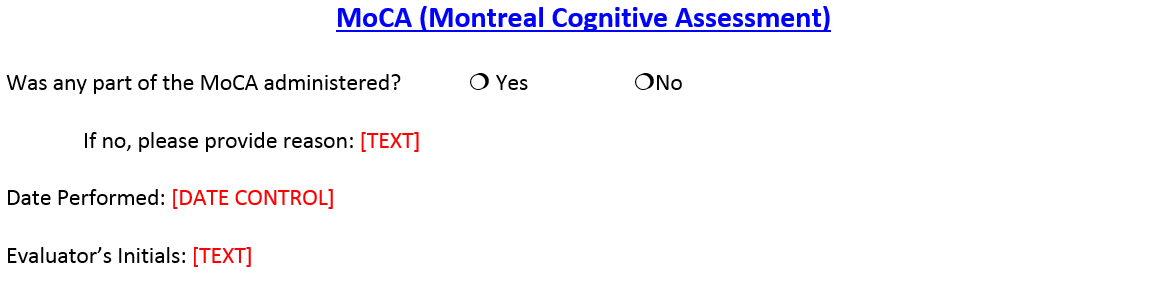 12
4. MoCA Design
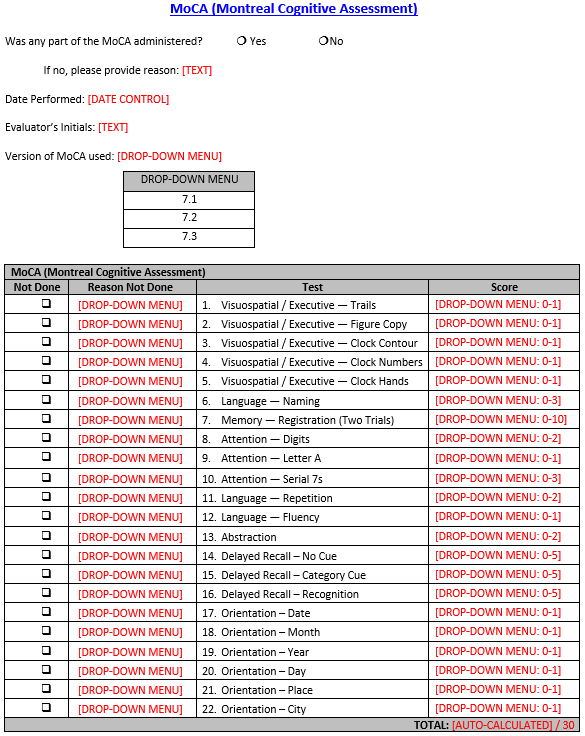 Single table
Drop-down menus
Auto-calculations
13
MoCA Consolidated eCRF
14
Consolidated eCRF Benefits
Validation
 User interface
 Data cleaning
 Final analysis
15
16
Thank you!
Katie Jentoft
kjentoft@mgh.harvard.edu 
617-643-3404
17
Reference List
ADAS-Cognitive Behavior Sample Form. MemoryWorks website. http://memoryworks.org/screening/ADAS/ADAS_Packet.pdf. Accessed May 15, 2019.
Functional Activities Questionnaire. FPInfo: Resources to support patient care website. https://www.healthcare.uiowa.edu/familymedicine/fpinfo/docs/functional-activities-assessment-tool.pdf. Accessed May 15, 2019.
Geriatric Depression Scale (short form). Geriatric Examination Tool Kit website. https://geriatrictoolkit.missouri.edu/cog/GDS_SHORT_FORM.PDF. Accessed May 15, 2019.
Montreal Cognitive Assessment (MOCA). MoCA Montreal - Cognitive Assessment website. https://www.mocatest.org/wp-content/uploads/2015/tests-instructions/MoCA-Test-English_7_1.pdf. Accessed May 15, 2019.
President Trump Official Portrait. White House website. https://www.whitehouse.gov/wp-content/uploads/2017/11/President-Trump-Official-Portrait.jpg. Accessed May 15, 2019.
Good Clinical Data Management Practices (GCDMP). Society for Clinical Data Management website. https://www.scdm.org/publications/gcdmp/. Accessed May 15, 2019.
Clinical Data Acquisition Standards Harmonization (CDASH). Clinical Data Interchange Standards Consortium website. https://www.cdisc.org/standards/foundational/cdash. Accessed May 15, 2019.
18